FUTURISM
“Our greatest motivation in life comes from not knowing the future.”
So we create art of what we think it will be or how it should be
-Thomas Frey (Futurist)
Futurism started in Italy
They were interested in advancement in
	mechanized society and destruction of all 
	symbols of the past (museums, academies,
	And large cities)
Felt they held up progress
Favorite word “dynamism”
	-shows “lines of force” that represent certain
	objects
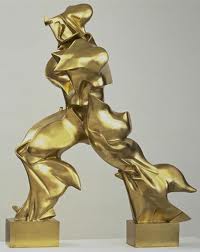 Futurism
Dynamism
Speed
Energy
Machine power
Vitality 
Change
Restlessness of
Motion
Joseph Stella
Italian, travels to America at 25
He lives in New York  before returning to his home land
NYC inspires Stella’s works of art
His works show his concern for symmetry and design in how the 
	different parts of the painting relates to one another
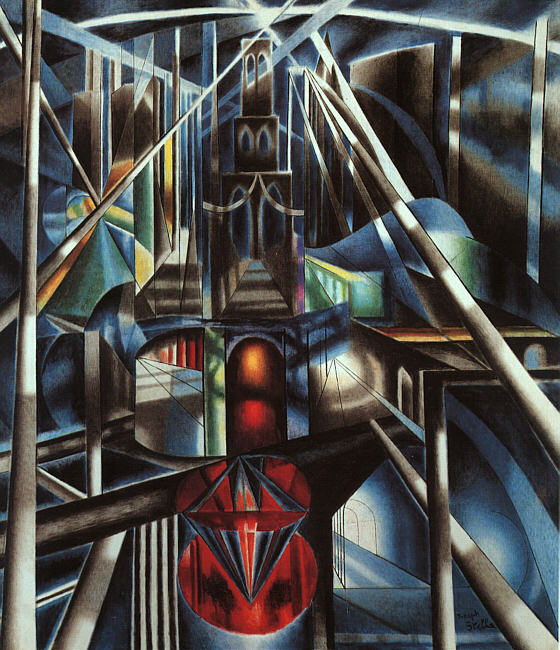 Brooklyn Bridge, 1918
Dynamic
Symmetrical
Balanced
Lights
Color
Perspective
Iconic city image
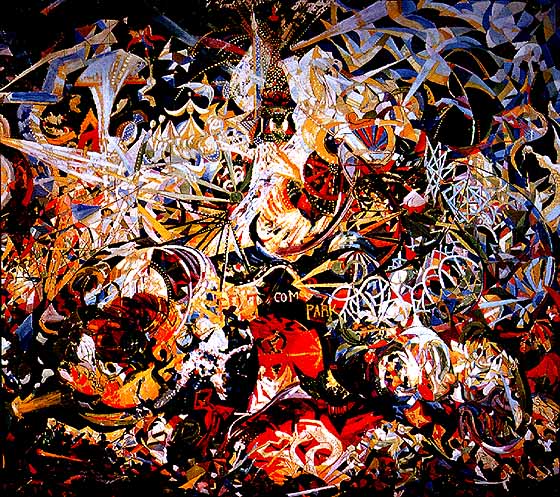 Battle of Lights
Fast
Commotion
Crowed
Lights
Loud
Busy
Movement
DE STIJL (da  stay el)
Dutch for “the style”
ADVOCATED:
Nonrepresentational art, and the elimination of all
Feeling and emotion (complete opposite of expressionism)

Form is reduced to line or shape
Color is reduced to the primary colors (RED, BLUE, YELLOW)
PIET MONDRIAN
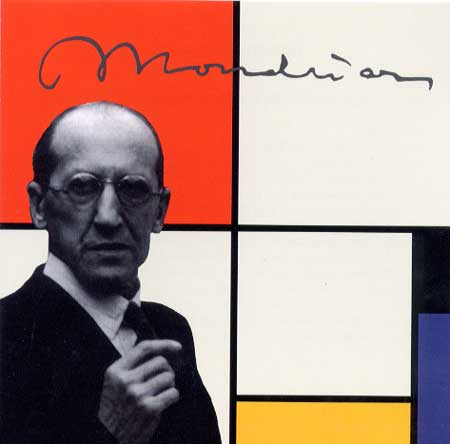 Flattened natural forms and 
reduced them to linear patterns

The colors Mondrian chose as 
“purest” were the primaries
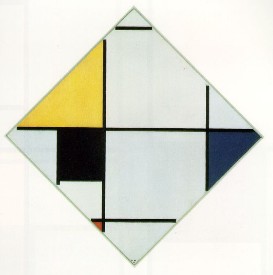 Diagonal Composition, 1921
Wanted to evoke the unity 
and order of nature by:
Eliminating any false 
Representation

Every space a different size
every white a different 
shade of light grey
“Art systematically 
Eliminates the world of 
Nature and man”
CREATE YOUR OWN MONDRIAN INSPIRED ART WORK
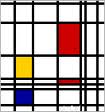 Keep in mind:
Line
Perspective
Depth
Primaries only
Organization
Simplicity
Uniformity
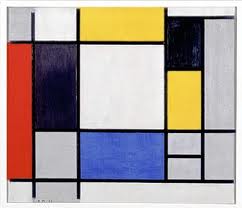